Title: Uniting for Excellence: Joining the Pacific Doctors Network
Subtitle 

                                                        Leveraging WONCA Conference Insights for Regional Health Advancement
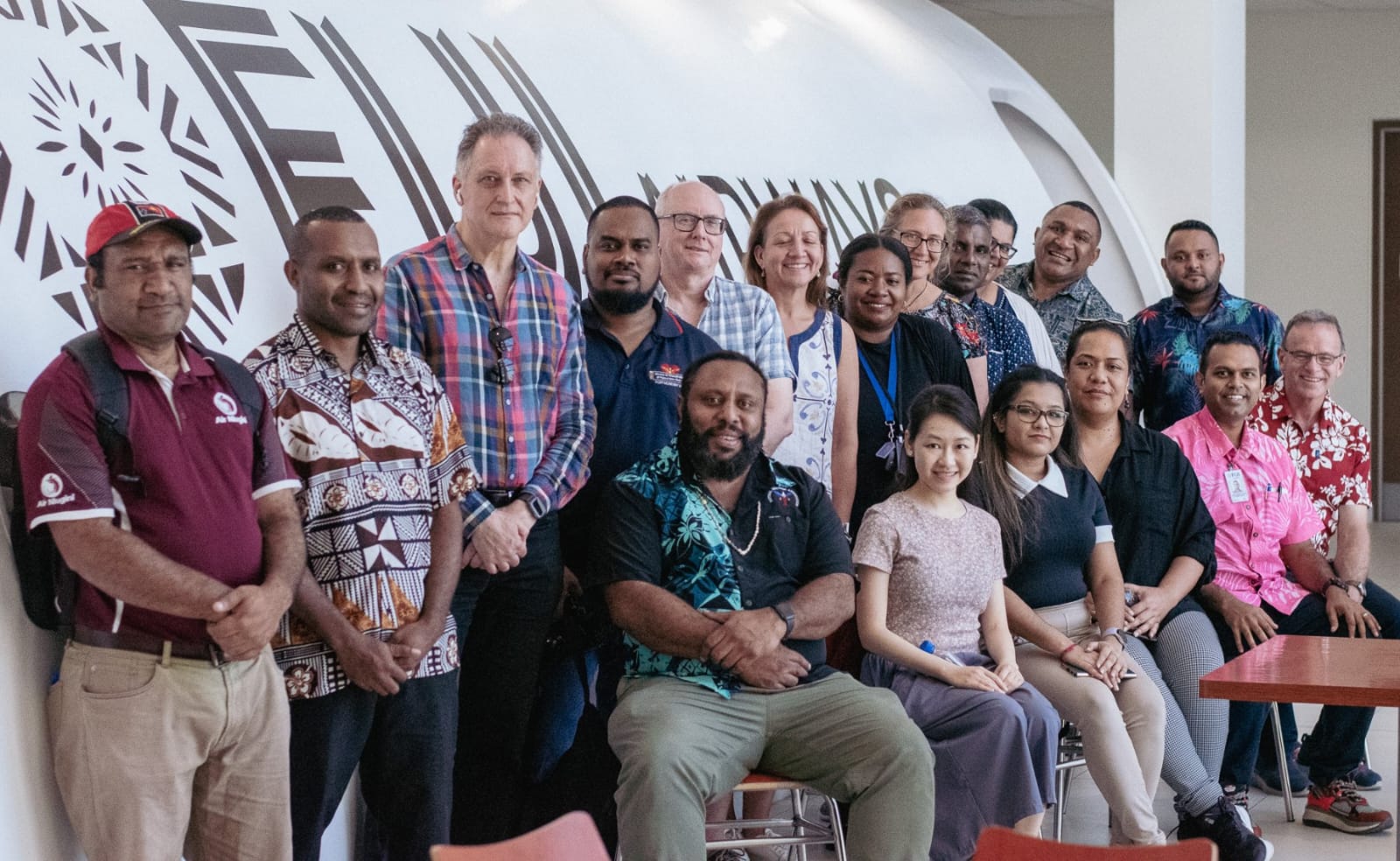 Presenter Name: Dr. KESHWAN NADAN
                                                                                                                                                                     Date:31/07/2024
Introduction
Objectives
Enhance Healthcare Workforce: Focus on local capacity building and community development to create a resilient and innovative healthcare workforce in the Pacific region.
Strengthen Partnerships: Foster collaborations with international partners to support healthcare initiatives and address challenges, particularly those highlighted during the COVID-19 crisis.
Expand WONCA Programs: Advocate for policy support and funding to sustain and expand WONCA-related programs in the Pacific.
Increase Participation: Work towards increasing the inclusion of Pacific family doctors in the WONCA Asia Pacific regional block.
Promote Multidisciplinary Collaboration: Engage with various stakeholders to enhance the provision of healthcare services across the Pacific.
Celebrate Achievements: Recognize and celebrate the successful conference and ongoing efforts to improve healthcare in the region
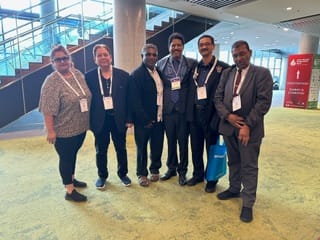 Pacific Doctors Network: Definition and Mission
Benefits of Becoming a Part of the Pacific Doctors Network
Importance of Collaboration for Enhancing Healthcare in the Region
Bridging Gaps in Healthcare
The Pacific region faces unique challenges, including geographic isolation, limited resources, and varying levels of healthcare infrastructure. PDN aims to bridge these gaps by providing a platform for doctors to share knowledge, resources, and best practices.

Enhancing Medical Education and Training
Through PDN, healthcare professionals have access to continuous medical education and training. This ensures that doctors in the Pacific remain updated with the latest medical advancements and techniques, ultimately improving patient care standards.

Promoting Regional Research and Development
PDN encourages collaborative research efforts to address region-specific health issues. By pooling resources and expertise, the network can drive innovative solutions and policies tailored to the Pacific context.
Strategies for Effective Collaboration within PDN
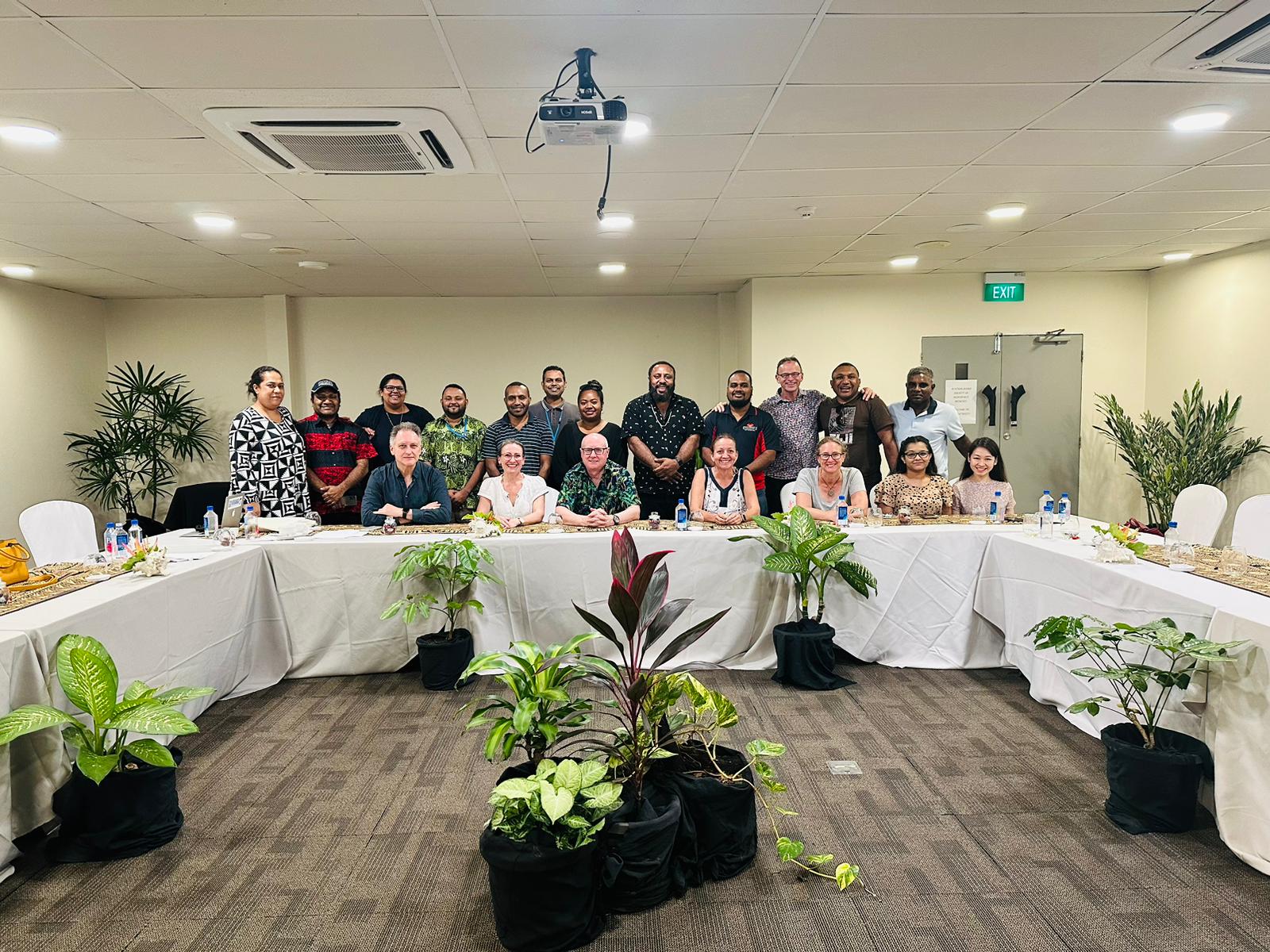 Establishing Communication Channels
Effective communication is the backbone of any successful network. To facilitate regular interaction among members, PDNs should leverage digital platforms, including webinars, social media, and dedicated forums.
Creating Specialized Working Groups
PDN can form specialized working groups focused on key health issues such as non-communicable diseases, maternal and child health, and infectious diseases. These groups can spearhead targeted initiatives, share expertise, and drive collaborative projects.
Hosting Regional Conferences and Workshops
In addition to participating in WONCA conferences, PDN should organize regional conferences and workshops. These events can provide a platform for members to present their work, share insights, and engage in hands-on training sessions.
Developing a Resource Sharing System
PDN should establish a centralized repository for resources, including research papers, training materials, and clinical guidelines. This system will enable members to access and contribute valuable information, fostering a culture of continuous learning.
WONCA Conference Insights
Global Perspectives on Family Medicine
WONCA conferences bring together family medicine practitioners from around the world, offering a wealth of knowledge and diverse perspectives. PDN members can harness these insights to adapt global best practices to the local context, enhancing healthcare delivery across the Pacific

  Building Professional Networks
The conferences provide an excellent opportunity for PDN members to build professional networks, fostering collaboration and mentorship. These connections are crucial for knowledge exchange, professional development, and collective problem-solving.
Access to Cutting-edge Research
WONCA conferences showcase the latest research in family medicine and primary healthcare. PDN members can access this research to inform their practice, drive local studies, and contribute to the global body of medical knowledge.
WONCA Conferences
Recent WONCA conferences have highlighted several important trends and findings in family medicine and primary healthcare. These include advancements in telemedicine, the integration of mental health services into primary care, and strategies for managing chronic diseases in resource-limited settings.

By applying these insights, healthcare practitioners in the Pacific region can improve their practices and better address the unique challenges they face. For example, the adoption of telemedicine can enhance access to care for patients in remote areas, while integrated mental health services can provide more comprehensive care for patients with mental health needs.
WONCA Conferences
Call to Action
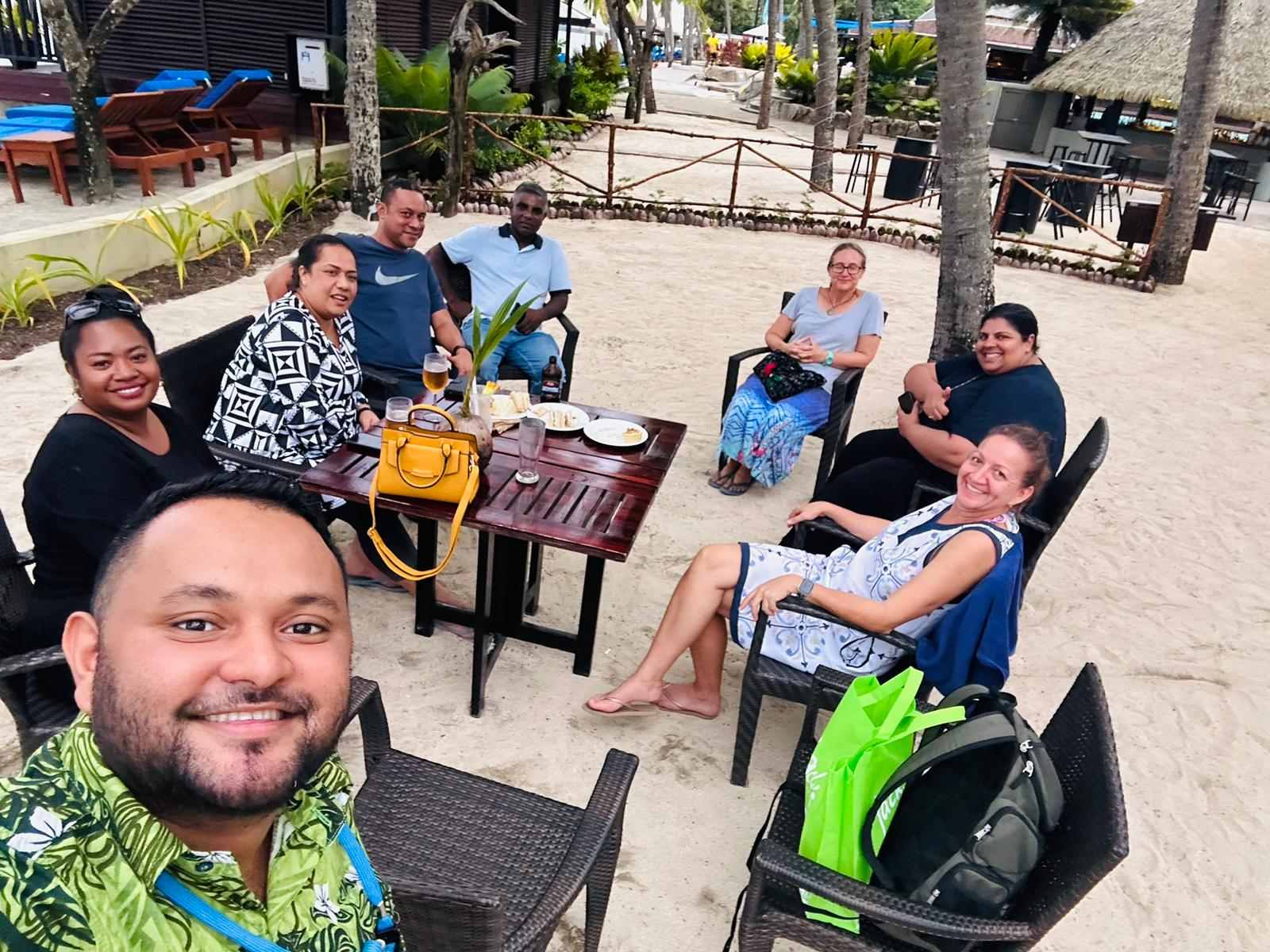 Conclusion
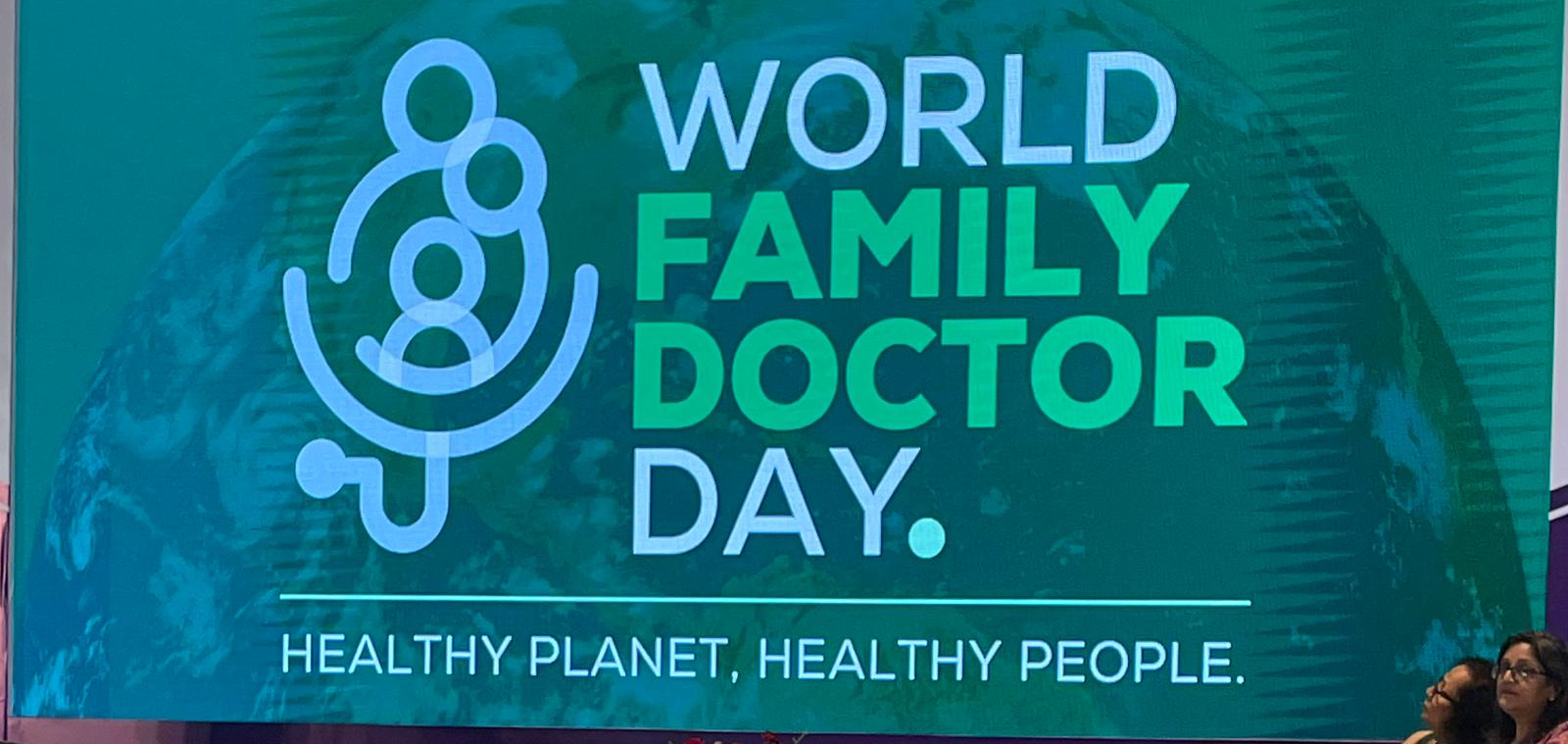 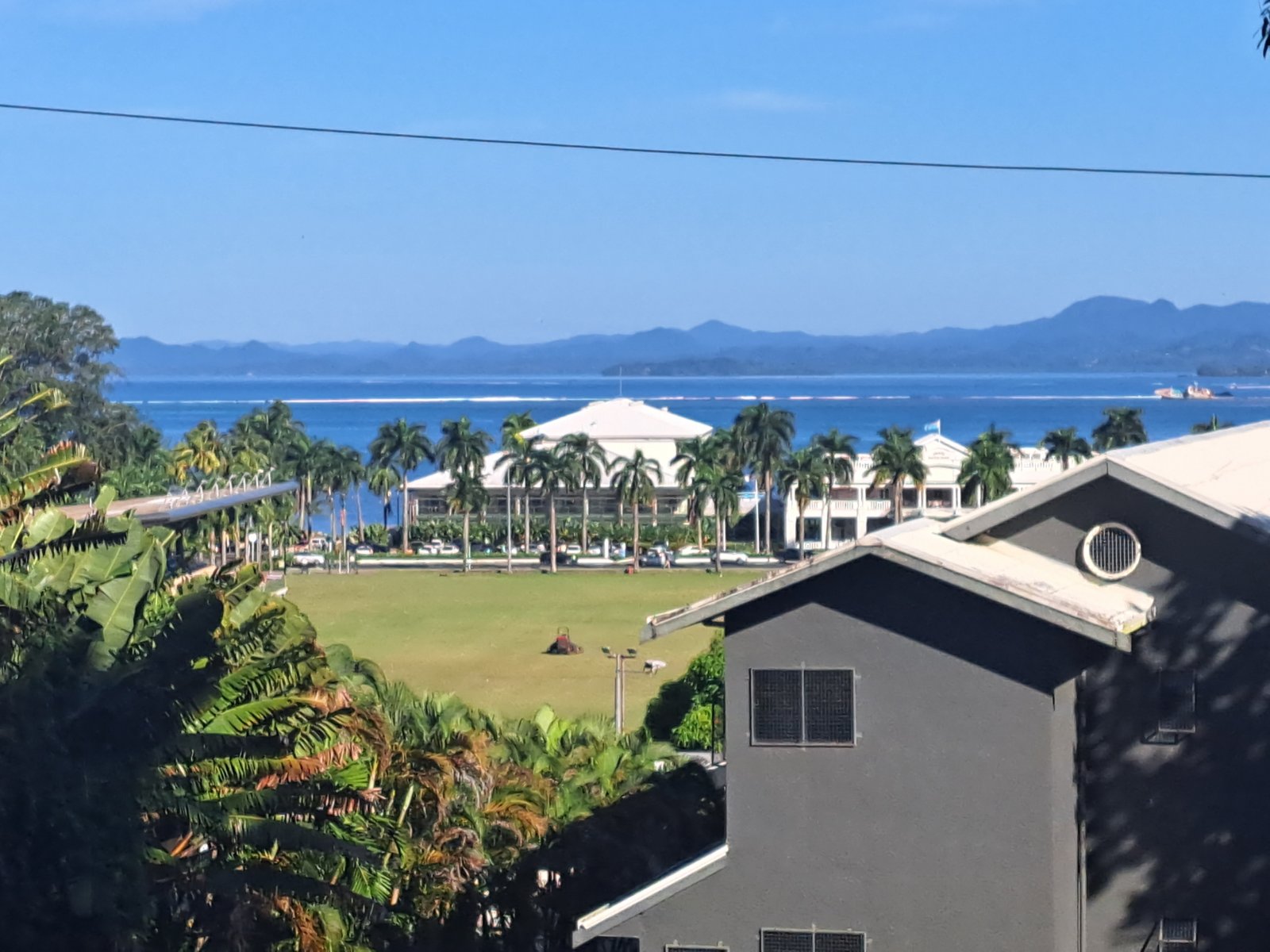 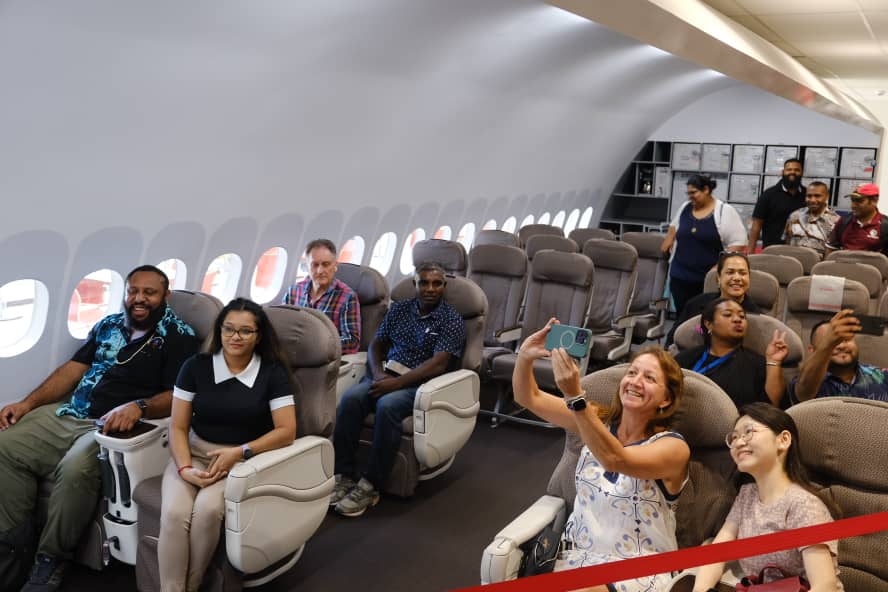 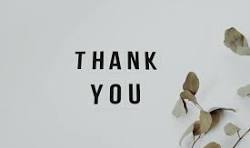